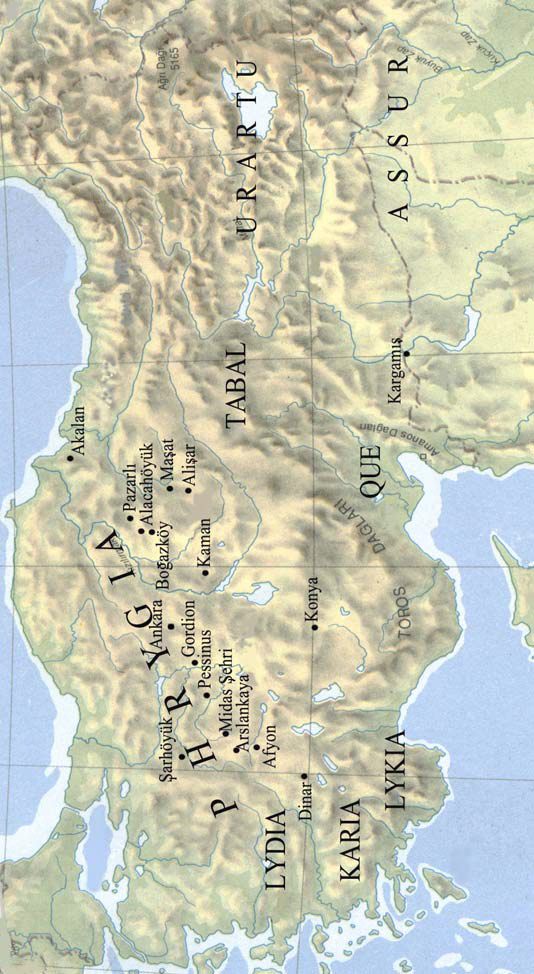 ANADOLU UYGARLIKLARI
HURRİLER
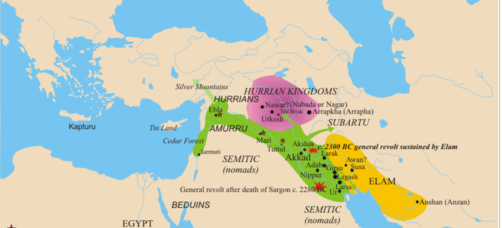 HURRİLER
Van gölü civarına yerleşmişler ve Mitanni Krallığını kurmuşlardır.
Destan edebiyatı çok gelişmiştir.Gılgamış destanını kendi dillerine çevirmişlerdir.
Anadoluda atı ilk kez evcilleştirenlerin Hurriler olduğu anlaşılmıştır.
Mimar ve heykelcilikte ileri bir düzeye gelmişlerdir.
[Speaker Notes: Van gölü civarına yerleşmişler ve Mitanni Krallığını kurmuşlardır.
Destan edebiyatı çok gelişmiştir.Gılgamış destanını kendi dillerine çevirmişlerdir.
Anadoluda atı ilk kez evcilleştirenlerin Hurriler olduğu anlaşılmıştır.
Mimar ve heykelcilikte ileri bir düzeye gelmişlerdir.]
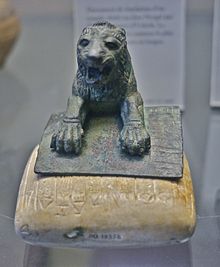 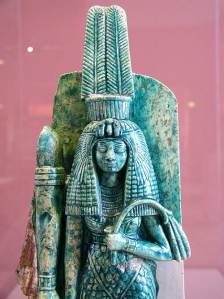 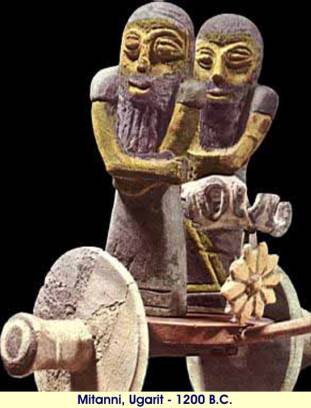 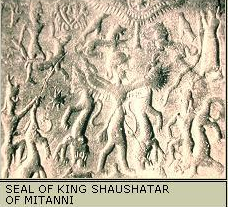 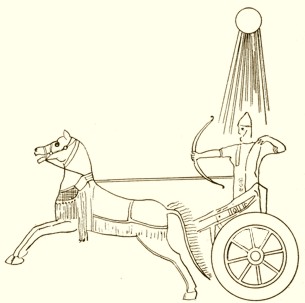 KAYNAKÇA:

Fazıl Şenol, Türkiye Turizm Coğrafyası, Detay Yayıncılık

Mehmet Gürdal, Türkiye Turizm Coğrafyası, Nobel Yayıncılık

 Gürhan Aktaş, Türkiye Turizm Coğrafyası, Detay   Yayıncılık